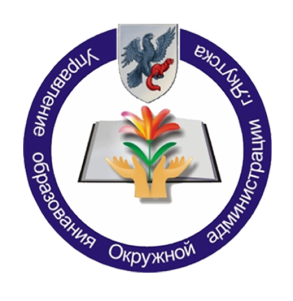 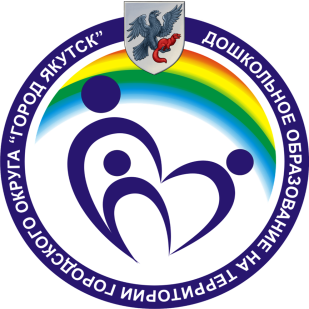 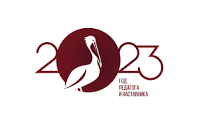 ФОП ДО: Воспитательно-образовательный процесс в дошкольных образовательных организациях
Федеральная рабочая программа воспитания
Рабочая программа воспитания является обязательной частью Основной образовательной программы дошкольного образования
Программа воспитания основана на воплощении национального воспитательного идеала, который понимается как высшая цель образования, нравственное представление о человеке.
Деятельность воспитания направлена на развитие личности, создание условий для самоопределения и социализации обучающихся на основе социокультурных, духовно-нравственных ценностей и принятых в российском обществе правил и норм поведения.
Программа воспитания предусматривает приобщение детей к традиционным ценностям российского общества.
Цель, задачи воспитания

Цель: Личностное развитие каждого ребенка с учетом его индивидуальности и создание условий для позитивной социализации детей на основе традиционных ценностей российского общества.
Задачи:
Содействовать развитию личности, основанному на принятых в обществе представлениях о добре и зле, должном и недопустимым;
Способствовать становлению нравственности, основанной на духовных отечественных традициях, внутренней установки личности поступать согласно своей совести;
Создавать условия для развития и реализации личностного потенциала ребенка, его готовности к творческому самовыражению и саморазвитию, самовоспитанию;
Осуществлять поддержку позитивной социализации ребенка посредством проектирования и принятия уклада, воспитывающей среды, создание воспитывающих общностей.
Направления воспитания
Патриотическое направление
Цель: содействовать формированию у ребенка личностной позиции наследника традиций и культуры, защитника Отечества и творца, ответственного за будущее своей страны.
Основа патриотического направления – ценности: Родина и природа. 
Формирование у детей чувство патриотизма, воспитывая в них нравственные качества, интерес, чувство любви и уважения к своей стране и своему народу, ответственности, ощущение принадлежности к своему народу.
Позиция наследника традиций и культуры – приобщение детей к истории, культуре и традициям нашего народа: отношение к труду, семье, стране и вере.
Позиция защитника Отечества – развитие у детей готовности преодолеть трудности ради своей семьи, малой Родины.
Позиция творца, ответственного за будущее своей страны – выполнение детьми конкретных каждодневных дел.
Направления воспитания
Социальное направление
Цель: Формирование у детей ценностного отношения к семье, другому человеку, развитие дружелюбия, умение находить общий язык с другими людьми.
Основа социального направления – ценности: семья, дружба, человек и сотрудничество.
Формирование ценностно-смыслового отношения ребенка к социальному окружению, развитие умения детей проявлять личную социальную инициативу в детско-взрослых и детских общностях.
Формирование нравственных качеств и идеалов, навыки культурного поведения, способности жить в соответствии с моральными принципами и нормами.
Духовно-нравственное направление
Цель: Формировать ценностное отношение детей к семье, другому человеку, развивать дружелюбие, умение находить общий язык с другими людьми.
Основа духовно-нравственного направления – ценности: жизнь, милосердие, добро.
Развитие ценностно-смысловой компетентности дошкольников на основе творческого взаимодействия в детско-взрослой общности, осваивая социокультурный опыт в его культурно-историческом и личностном аспектах.
Направления воспитания
Познавательное направление
Цель: Формирование ценности познания.
Основа познавательного развития – ценность: познание.
Формирование умственных качеств личности, самостоятельности и инициативности ребенка. Познавательное воспитание осуществляется в содержательном единстве с духовно-нравственным направлением воспитания.
Воспитывать в детях ценностное, эмоционально-окрашенное отношение к миру, людям, природе, деятельности человека.
Физическое и оздоровительное направление
Цель: Формирование ценностного отношения детей к здоровому образу жизни, владение элементарными гигиеническими навыками и правилами безопасности.
Основа физического и оздоровительного направления – ценности: жизнь и здоровье.
Формирование в детях осознанного отношения к жизни как основоположной ценности и здоровью как совокупности физического, духовного и социального благополучия человека.
Направления воспитания
Трудовое направление
Цель: Формирование ценностного отношения детей к труду, трудолюбию и приобщение ребенка к труду.
Основа трудового воспитания – ценности: труд.
Формирование привычки к трудовому усилию, к доступному напряжению физических, умственных и нравственных сил для решения трудовой задачи; желания самостоятельно выполнять трудовые поручения; стремления приносить людям пользу.
Эстетическое направление
Цель: Способствовать становлению у ребенка ценностного отношения к красоте.
Основа эстетического направления – ценности: культура, красота.
Воспитывать в детях любовь к прекрасному в окружающей обстановке, в природе, в искусстве, в отношениях, развитие у детей желание и умение творить.
Целевые ориентиры воспитания
 
Целевые ориентиры воспитания - возможные достижения ребенка, представлены как обобщенные «портреты» ребенка к концу раннего и дошкольного возрастов.
Программа воспитания руководствуется принципами ДО, определенными ФГОС ДО, построена на основе духовно-нравственных и социокультурных ценностей и принятых в обществе правил и норм поведения в интересах человека, семьи, общества и опирается на следующие принципы: 
− принцип гуманизма. Приоритет жизни и здоровья человека, прав и свобод личности, свободного развития личности; воспитание взаимоуважения, трудолюбия, гражданственности, патриотизма, ответственности, правовой культуры, бережного отношения к природе и окружающей среде, рационального природопользования; 
− принцип ценностного единства и совместности. Единство ценностей и смыслов воспитания, разделяемых всеми участниками образовательных отношений, содействие, сотворчество и сопереживание, взаимопонимание и взаимное уважение; 
− принцип общего культурного образования. Воспитание основывается на культуре и традициях России, включая культурные особенности региона; 
− принцип следования нравственному примеру. Пример как метод воспитания позволяет расширить нравственный опыт ребенка, побудить его к открытому внутреннему диалогу, пробудить в нем нравственную рефлексию, обеспечить возможность выбора при построении собственной системы ценностных отношений, продемонстрировать ребенку реальнуювозможность следования идеалу в жизни; 
− принципы безопасной жизнедеятельности. Защищенность важных интересов личности от внутренних и внешних угроз, воспитание через призму безопасности и безопасного поведения; 
− принцип совместной деятельности ребенка и взрослого. Значимость совместной деятельности взрослого и ребенка на основе приобщения к культурным ценностям и их освоения; 
− принцип инклюзивности. Организация образовательного процесса, при котором все дети, независимо от их физических, психических, интеллектуальных, культурно-этнических, языковых и иных особенностей, включены в общую систему образования.
Программа воспитания учитывает условия, существующие в ДОО, индивидуальные особенности, интересы, потребности воспитанников и их родителей. Процесс воспитания в ДОО основывается на общепедагогических принципах, изложенных в ФГОС дошкольного образования: 
- поддержка разнообразия детства; 
- сохранение уникальности и самоценности детства как важного этапа в общем развитии человека, самоценность детства - понимание (рассмотрение) детства как периода жизни значимого самого по себе, без всяких условий; значимого тем, что происходит с ребенком сейчас, а не тем, что этот период есть период подготовки к следующему периоду; 
- личностно-развивающий и гуманистический характер взаимодействия родителей (законных представителей), педагогических и иных работников ДОО и детей; 
- уважение личности ребенка.
Программа воспитания реализуется в течение всего времени нахождения ребенка в детском саду: в процессе НОД, режимных моментах, совместной деятельности с детьми и индивидуальной работы.
Обучение и воспитание объединяются в целостный процесс на основе духовно- нравственных и социокультурных ценностей и принятых в обществе правил и норм поведения в интересах человека, семьи, общества.
Традиции  воспитательного процесса
- Педагогический коллектив ДОО ориентирован на организацию разнообразных форм детских сообществ. Это творческие объединения, исследовательские лаборатории, детско - взрослые объединения (совместные творческие мастерские, родительские клубы). Данные сообщества обеспечивают полноценный опыт социализации детей. 
- В ДОО существует творческая группа педагогов, которая планирует разрабатывает общие мероприятия. 
- В ДОО создана система методического сопровождения педагогических инициатив семьи. Организовано единое с родителями образовательное пространство для обмена опытом, знаниями, идеями, для обсуждения и решения конкретных воспитательных задач.
- Общие для всего детского сада событийные мероприятия, в которых участвуют дети всех возрастных групп. Взаимодействие дошкольников разных возрастов между собой создает благоприятные условия для формирования дружеских отношений, положительных эмоций, проявления уважения, самостоятельности. Это дает большой воспитательный результат, чем прямое влияние педагога. 
- Детская художественная литература и народное творчество традиционно рассматриваются педагогами ДОО в качестве наиболее доступных и действенных в воспитательном отношении видов искусства, обеспечивающих развитие личности дошкольника в соответствии с общечеловеческими и национальными ценностными установками.
- Дополнительным воспитательным ресурсом по приобщению дошкольников к истории и культуре своей Отчизны и своего родного края являются патриотический уголок, интерактивная выставка по дням воинской славы. 
- Огромное значение в повышении качества воспитательной работы имеет создание родительских клубов и семейных творческих мастерских.
Общая психологическая атмосфера, эмоциональный настрой группы, спокойная обстановка, отсутствие спешки, разумная сбалансированность планов – это необходимые условия нормальной жизни и развития детей.
Общности ДОО
         Общность – система связей и отношений между людьми, основанная на разделяемых всеми ее участниками ценностных основаниях, определяющих ценности совместной деятельности.
Профессионально-родительская общность включает сотрудников ДОО и всех взрослых членов семей воспитанников, которых связывают не только общие ценности, цели развития и воспитания детей, но и уважение друг к другу.
Профессиональная общность – это устойчивая система связей и отношений между людьми, единство целей и задач воспитания, реализуемое всеми сотрудниками ДОО. Сами участники общности должны разделять те ценности, которые заложены в основу Программы. Основой эффективности такой общности является рефлексия собственной профессиональной деятельности.
Детско-взрослая общность - характерно содействие друг другу, сопереживание, взаимопонимание и взаимное уважение, отношение к  ребенку как к полноправному человеку, наличие общих симпатий, ценностей и смыслов у всех участников общности.
Формы совместной деятельности в ДОО
Взаимодействие с родителями
Взаимодействие с родителями (законными представителями) строится на принципах ценностного единства и сотрудничества всех субъектов социокультурного окружения ДОО
События ДОО
Событие – это форма совместной деятельности ребенка и взрослого, в которой активность взрослого приводит к приобретению ребенком собственного опыта переживания той или иной ценности. Этот процесс происходит стихийно, но для того, чтобы вести воспитательную работу, он должен быть направлен взрослым.
Совместная деятельность в образовательных ситуациях 
Взаимодействие педагога с детьми в режимных моментах
Социальное партнерство в ДОО Реализация воспитательного потенциала социального партнерства
Организация предметно-пространственной среды ДОО Развивающая предметно-пространственная среда (далее – РППС) отражает федеральную, региональную специфику, а также специфику ДОО, отражает ценности, на которых строится программа воспитания, способствует их принятию и раскрытию ребенком.
Содержание Программы воспитания реализуется в ходе освоения детьми дошкольного возраста всех образовательных областей, обозначенных во ФГОС ДО
Спасибо за внимание!